AVID 2 and 3 Week 11
11/5/12
Monday:  Classwork
DUE NOW:
Essential Questions from last week
Late Work Still Accepted:
Time Logs, Vocabulary and TRF’s from last week
Resumes, Vocabulary, and TRF’s from last week
GET OUT AND GET READY:
Create your EQ Chart for this week
Planner
Tuesday TRF:  Math or Science – Reserve which you will study on a post-it
Thursday TRF:  Choice – Focus on Note Taking
VOCABULARY FUN!!
Definition, Synonym, Antonym, Sentence, Part of Speech, and a Visual
Don’t forget all the requirements!
Superfluous, Prosperity, Foster, Exemplary,  Conditional, Camaraderie, Condescending, Asylum, Arid, Anachronistic
Vocabulary Options:  Choice
NO COPY AND PASTE!!!
Housekeeping
T-Shirt Money Due!
FUNDRAISER DUE BY Wednesday!  
Homework Due Dates 
Mon:  Essential Question
Tues: TRF – Math/Science
Wed:  TRF Reflection
Thurs:  TRF – Choice
Fri:  TRF Reflection
        Vocab


No NHS Tutoring on Wednesday
Extra Credit Opportunities:
Vocabulary game using all the words.
Research a study skill
Research an Extra College from the wall
Homefun AVID3 – 5 Colleges
Congrats to ALL!!!
Scoreboard Update? 
Proud Board Moments?
Birthdays?
Grades and AVID
Grade Chat
Must have a C or higher to attend Field Trips in AVID for the current 6 weeks.
Probation Notices will be filed this week
Must be taken care of during the next 6 week
Extra Credit Directions  Due by 11/12/12
Vocabulary Game:  Use all the words from the past 12 weeks and create a game to play:  Go Fish, Matching, Scrabble, Jeopardy, Board Game etc.  Must use definitions, words, part of speech, antonym/synonym.  This is worth 5%.
Study Skill Presentation:  Research a study skill and present it to the class.  This must include the article used, Cornell Notes over the article, a student activity for the class to learn the skill, an example, and a visual – posterboard or powerpoint.  This is worth 5%
College Project Based on the Colleges on the Wall:  Research one of the colleges on the wall that is not St. Leo/UF/FSU/UCF/USF.  You must use the college research worksheet off of weebly.  You will then present this information to the class using a brochure/pamphlet and a visual presentation – posterboard, or powerpoint.  You must sign-up for the school you are choosing.  3%
AVID 2 Weekly Theme  Goal Setting
Building your Goal Setting Blue Print
Use the Goal Setting Worksheet from weebly
AVID 3 – Weekly Theme FAFSA
Cornell Notes Continued for Your Topic
Begin Research Online Your Topic
Must Include 3 Sources and Use MLA Formatting
Create Your Poster and Brochure/Pamphlet to Hand-out to the Group
Create a Student Activity for the Class to Do That will Enhance their Understanding of the Topic.
Bell Ringer Tuesday
If Absent you must do a 
TRF Make-up on Weebly
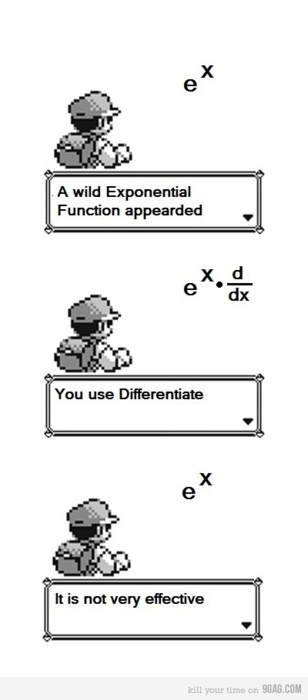 Essential Question:  How does inquiry help me?  How well do I collaborate?

Turn in your TRF - Math or Science
 
 6 people per group only!!!!

Chair Olympics 1st set-up and 4th Clean-up

TRF Reflection Due Tomorrow
Bell Ringer Wednesday
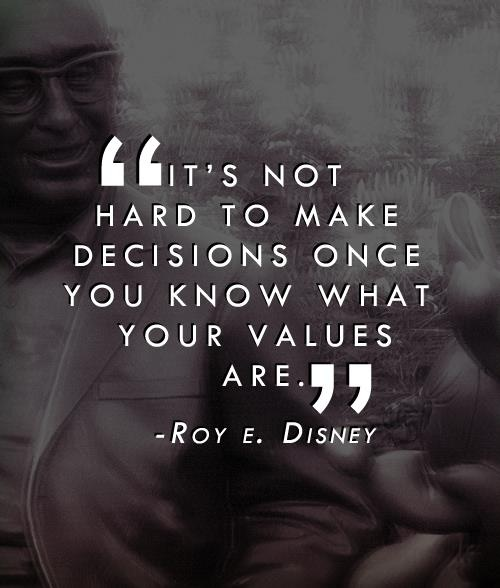 AVID 2 Weekly Theme  Goal Setting
Building your Goal Setting Blue Print

Look at goals sheet and determine your top goals.
AVID 3 – Weekly Theme FAFSA
Cornell Notes Continued for Your Topic
Begin Research Online Your Topic
Must Include 3 Sources and Use MLA Formatting
Create Your Poster and Brochure/Pamphlet to Hand-out to the Group
Create a Student Activity for the Class to Do That will Enhance their Understanding of the Topic.
Bell Ringer Thursday
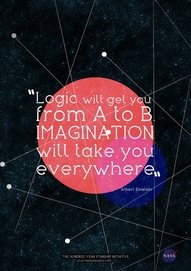 Essential Question:  How does inquiry help me?  How well do I collaborate?

TRF Due:  Choice

Turn in your TRF

 6 people per group only!!!!
Chair Olympics!!!

TRF Reflection Due Tomorrow
Vocab due tomorrow.
Friday:  AVID 2 and 3
DUE:  TRF Reflection and Vocab for Week 12
How are your tables grades?  We only play games if EVERYONE is up to date!

Newspaper Towers
You have 5 minutes of planning time – your group must work together silently to build the tallest free standing tower that is still standing by the end of the time.
How well do you collaborate?